The Scientific Method
The Scientific Method
a logical, systematic approach to the solution of scientific problems
Observation – the use of your senses to obtain information
Hypothesis – proposed explanation for an observation 
Experiment – procedure that is used to test a hypothesis
Manipulated variable – the variable you change
Responding variable – the variable that is observed
Theory – a well-tested explanation for a broad set of observations
Scientific Law – a concise statement that summarized the results of many observations and experiments
Scientific Measurement
Measurement – quantity that has both a number and a unit

Scientific Notation: used to express very large or very small numbers easily and with the correct number of significant figures
Represents a number as a power of ten
Example:  4,300 = 4.3 x 1,000 = 4.3 x 103
Number Greater than 1
original decimal point is moved left x places
number is multiplied by 10x 
x is a positive number equal to the number of places the decimal point moved
5340 = 5.34 x 103
Numbers less than 1
original decimal point is moved right x places 
 the resulting number is multiplied by 10-x 
The exponent x is a negative number equal to the number of places the decimal point moved
0.0534= 5.34 x 10-2
Accuracy, Precision, and Error
Accuracy – how close the true value is to the measurements
Precision - how close a series of measurements are to one another
Error 
Accepted value – the correct value based on reliable references
Experimental value – the value measured in the lab
Error = experimental value – accepted value
Error can be positive or negative
Percent Error : always positive
Percent Error =      	|error |         x 100            
  		          accepted value
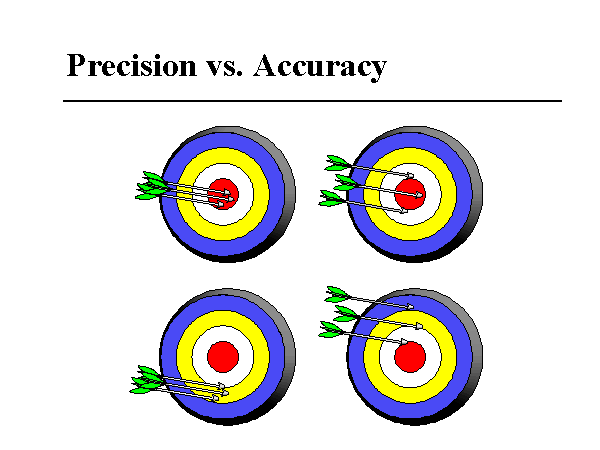 Significant Figures in Measurements
Information-bearing digits or figures in a number are significant figures (Sig Figs)
Number of Sig Figs is determined by the measuring device
Shows the amount of uncertainty in a measurement
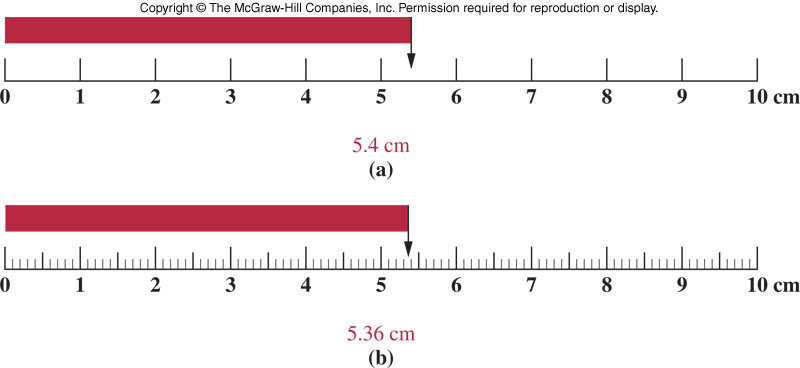 Rules of Significant Figures
Significant Digit
All nonzero digits
7.314 has four significant digits
Significant digits are independent of the position of the decimal point
73.14 also has four significant digits
Zeros located between nonzero digits
60.052 has five significant digits
Zeros at the end of a number (trailing zeros) with a decimal point.
4.70 has three significant digits
Rules of Significant Figures
Insignificant Digit
Trailing zeros without a decimal point.
100 has one significant digit; 100. has three
Zeros to the left of the first nonzero integer 
0.0032 has two significant digits
How many significant figures are in the following?
3.400

3004

300.

0.003040
Significant Figures in Calculations
Rules for Addition and Subtraction : the answer has the same number of digits after the decimal as the number with the smallest number of digests after the decimal in the problem
      	     37.68        liters
               6.71862  liters
	   108.428      liters
	    152.82662  liters   
ADD = DAD : addition & subtraction = digits after the decimal
Rules for Multiplication and Division
The answer can be no more precise than the least precise number from which the answer is derived
The least precise number is the one with the fewest significant figures

  

Which number has the fewest significant figures?    4.2 x 103 has only 2
The answer is therefore, 3.0 x 10-8
Practice Problems
Convert to Scientific Notation
5,230,000
0.000 000 6985
520,300,000,000,000

Determine the correct answer with the correct number of significant figures.
5.0 + 0.23 + 8.999
77.23 –  54.231
8.65 x 75 x 2
368.9/5.25
Measurements
Rules for Rounding Off Numbers
When the number to be dropped is less than 5 the preceding number is not changed
When the number to be dropped is 5 or larger, the preceding number is increased by one unit
Round the following number to 3 significant figures
3.34966 x 104 
Round off each number to 3 significant figures:
61.40
6.171
0.066494
Data, Results, and Units
Data - each piece is an individual result of a single measurement or observation
mass of a sample or temperature of a solution
Results - the outcome of the experiment
Data and results may be identical, however usually related data are combined to generate a result
Units - the basic quantity of mass, volume or whatever quantity is being measured
A measurement is useless without its units
English and Metric Units
English system - a collection of functionally unrelated units 
Difficult to convert from one unit to another 
1 foot = 12 inches = 0.33 yard = 1/5280 miles

Metric System  - composed of a set of units that are related to each other decimally, systematic 
Units relate by powers of tens
1 meter = 10 decimeters = 100 centimeters = 1000 millimeters
Basic Units of the Metric System
Mass		gram			g

Length		meter		m

Volume		liter			L
Common Prefixes in the Metric System
mega(M)	1 Mega-unit = 1,000,000 units
kilo (k)	1kilo-unit = 1,000 units
deka (da)	1 daka-unit = 10 units
deci (d)	10 deci-units = 1 unit
centi (c) 	100 centi-units = 1 unit
milli (m)	1,000 milli-units = 1 unit
micro (µ)	106 micro-units = 1unit
nano (n)	109 nano-units =  unit
UNIT CONVERSION : Dimensional Analysis
How many donuts are in one dozen? 
We say: “Twelve donuts are in a dozen.”
Or:  12 donuts = 1 dozen donuts
This fraction is called a unit factor
Multiplication by a unit factor does not change the amount – only the unit

Example: How many donuts are in 3.5 dozen?
Practice Problems (R46 Appendix B)
Convert 12 gallons to units of quarts

Convert 4.00 ounces to kilograms 
(1 pound = 16 ounces; 1 pound = 454 g)

Convert 5.5 inches to millimeters

Convert 50.0 milliliters to pints

Convert 1.8 in2 to cm2
Units
Mass - the quantity of matter in an object (gram)
Weight = mass x acceleration due to gravity
Length - the distance between two points (meter)
Volume - the space occupied by an object (liter)
1 mL = 1 cm3 
Time- metric unit is the second
Temperature - the degree of “hotness” of an object
K = oC + 273	ºF = 1.8x(ºC)+32	ºC = (ºF-32)/1.8
A Few Problems
1.  Convert 75oC to oF 


2.  Convert -10oF to oC 



1. Ans. 167 oF 		2. Ans. -23oC
Density
Energy
the ability to do work
kinetic energy - the energy of motion
potential energy - the energy of position (stored energy)
Characteristics of Energy
Energy cannot be created or destroyed
Energy may be converted from one form to another
Energy conversion always occurs with less than 100% efficiency
All chemical reactions involve either a “gain” or “loss” of energy
Basic Units:  calorie or joule
1 calorie (cal) = 4.184 joules (J)
A kilocalorie (kcal) also known as the Calorie, or a food Calories.
1 kcal = 1 Calorie = 1000 calories 
1 calorie = energy to increase 1 g of water 1oC.
Density
the ratio of mass to volume
an intensive property
each substance has a unique density
The density of a substance generally decreases as its temperature increases
Values of density are often related to a standard
Units:  g/mL, g/cm3, g/cc
Density = mass/ volume = m/V
Practice Problem
2.00 cm3 of aluminum are found to weigh 5.40g.  Calculate the density of aluminum in units of g/cm3.
Use the formula: d = m/V
Substitute our values:  5.40 g/ 2.00 cm3  =  2.70 g / cm3
More Practice
Air has a density of 0.0013 g/mL.  What is the mass of 6.0-L sample of air?

Calculate the mass in grams of 10.0 mL if mercury (Hg) if the density of Hg is 13.6 g/mL. 

Calculate the volume in milliliters, of a liquid that has a density of 1.20 g/mL and a mass of 5.00 grams.